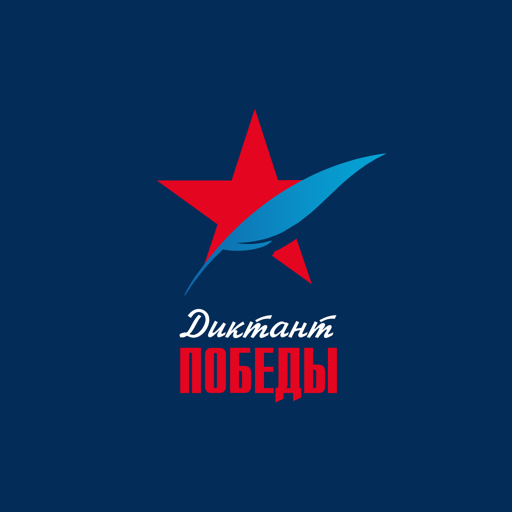 ВСЕРОССИЙСКИЙ ИСТОРИЧЕСКИЙ ДИКТАНТ НА ТЕМУ СОБЫТИЙ ВЕЛИКОЙ ОТЕЧЕСТВЕННОЙ ВОЙНЫ 
– «ДИКТАНТ ПОБЕДЫ»
ПРАВИЛА ЗАПОЛНЕНИЯ БЛАНКОВ 
ДИКТАНТА ПОБЕДЫ
26 апреля 2024 г
Элиста  2024
КОМПЛЕКТ МАТЕРИАЛОВ ДИКТАНТА СОСТОИТ ИЗ 
БЛАНКА ОТВЕТОВ, ИНФОРМАЦИОННОГО ЛИСТА И КИМ
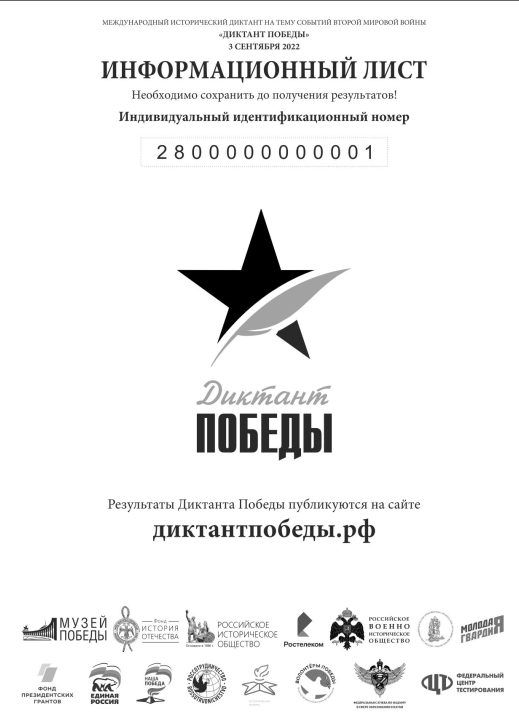 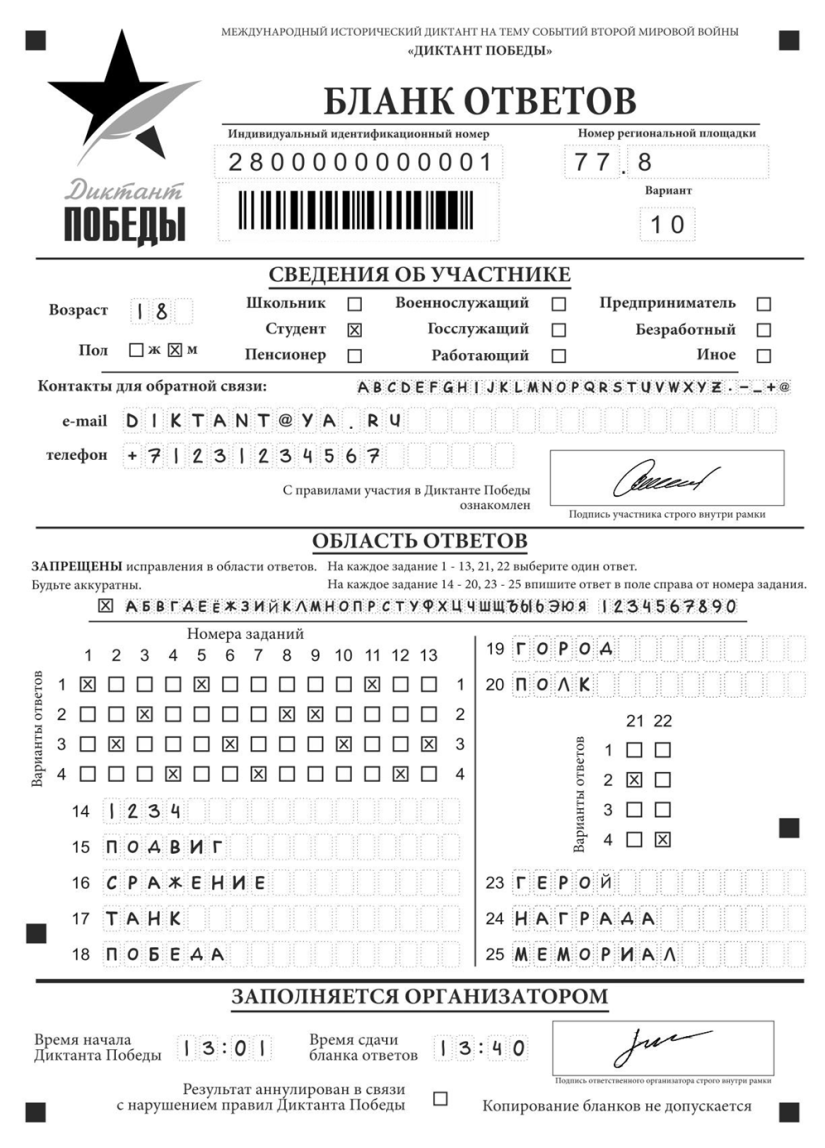 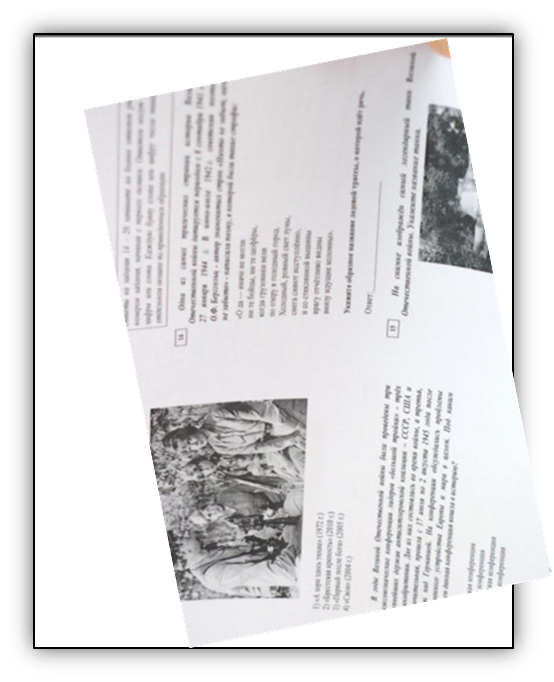 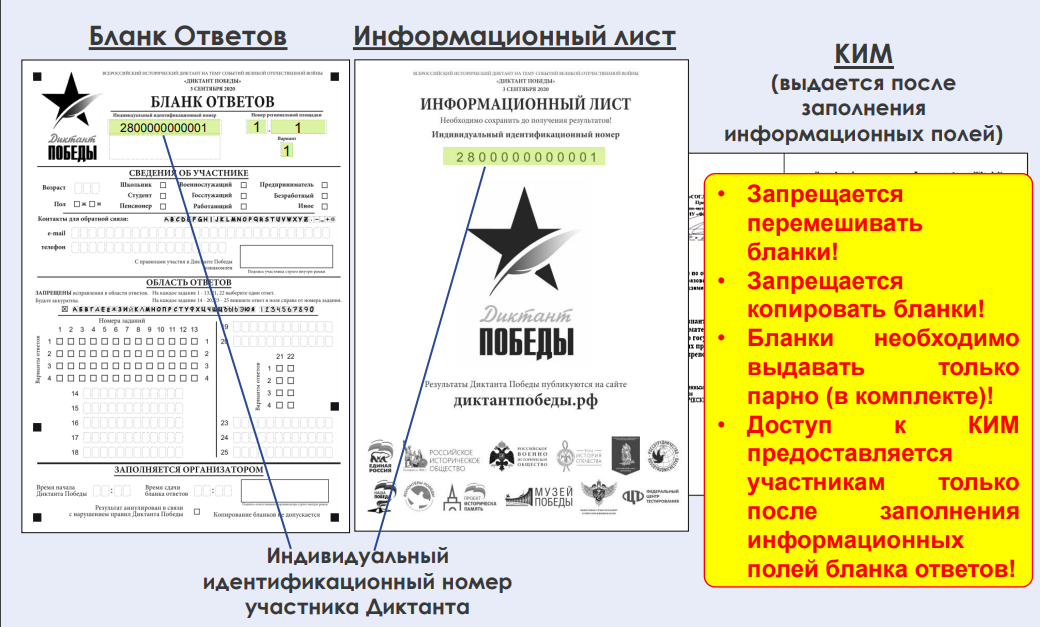 Основные правила заполнения бланков
Бланки  заполняются гелевой ручкой черного цвета.
Бланк ответов заполняются гелевой или капиллярной ручкой черного цвета.
Небрежное	написание	символов	может	привести	к тому, что при автоматизированной обработке символ может быть распознан неправильно.
Каждое поле в бланках заполняется, начиная с первой позиции (поля для занесения возраста участника и контактов для обратной связи).
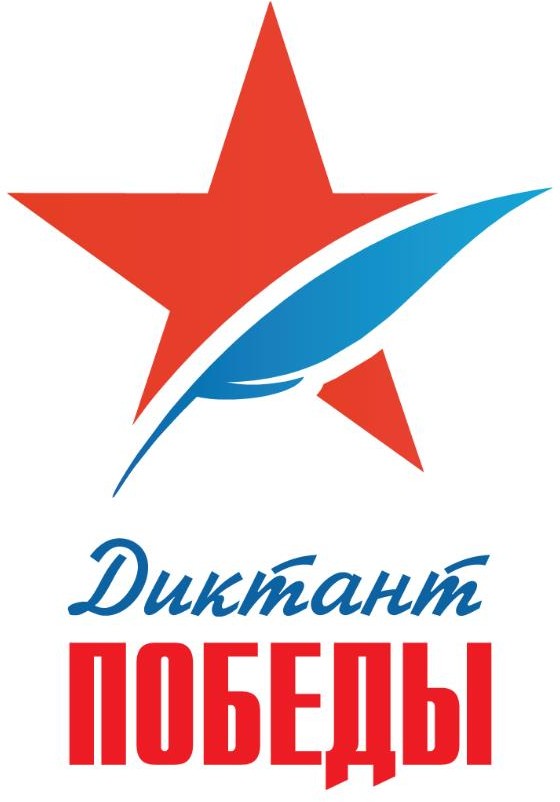 4
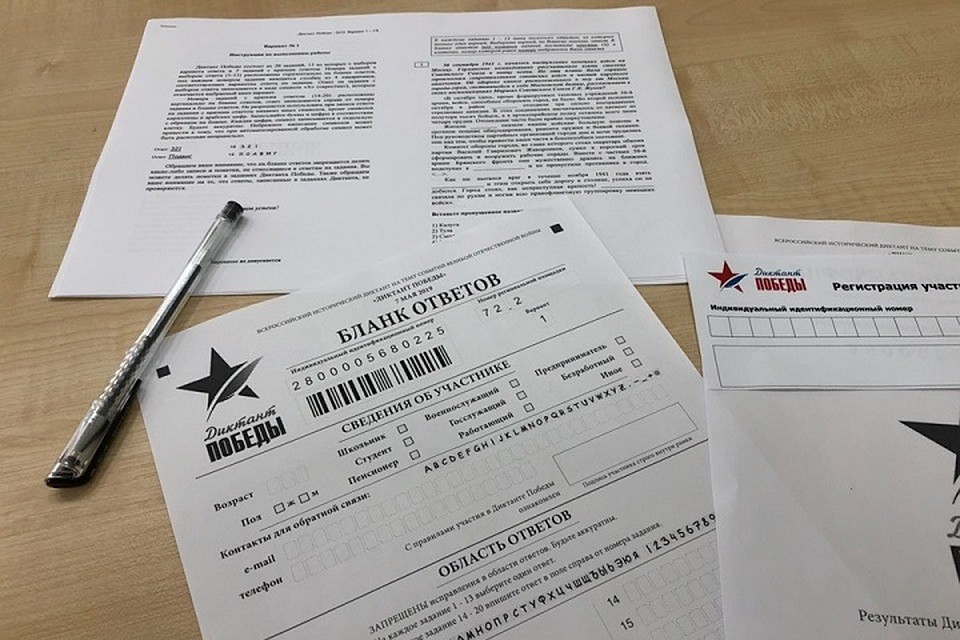 Категорически запрещается:
Делать в полях бланков, вне полей бланков или в полях, заполненных типографским способом, какие-либо     записи    и    (или)    пометки,     не относящиеся к содержанию полей бланков Диктанта Победы;
Использовать для заполнения бланков цветные ручки вместо черной,  карандаш, средства для исправления внесенной в бланки информации («корректор», «ластик» и др.).
5
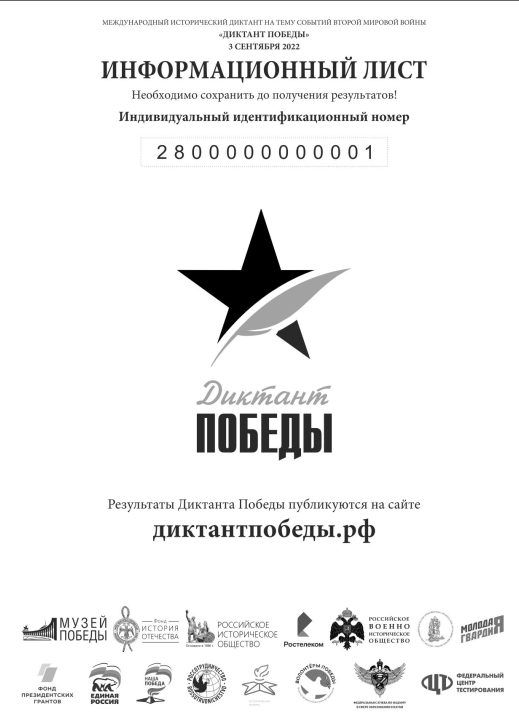 Данный бланк является НЕ машиночитаемой формой и содержит сведения об индивидуальном идентификационном номере участника.Данный лист участник забирает с собой для того, чтобы в день публикации результатов узнать свою оценку на сайте диктантпобеды.рф по индивидуальному идентификационному номеру.
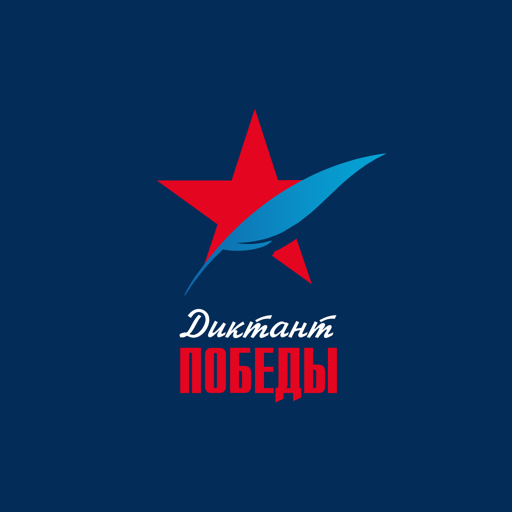 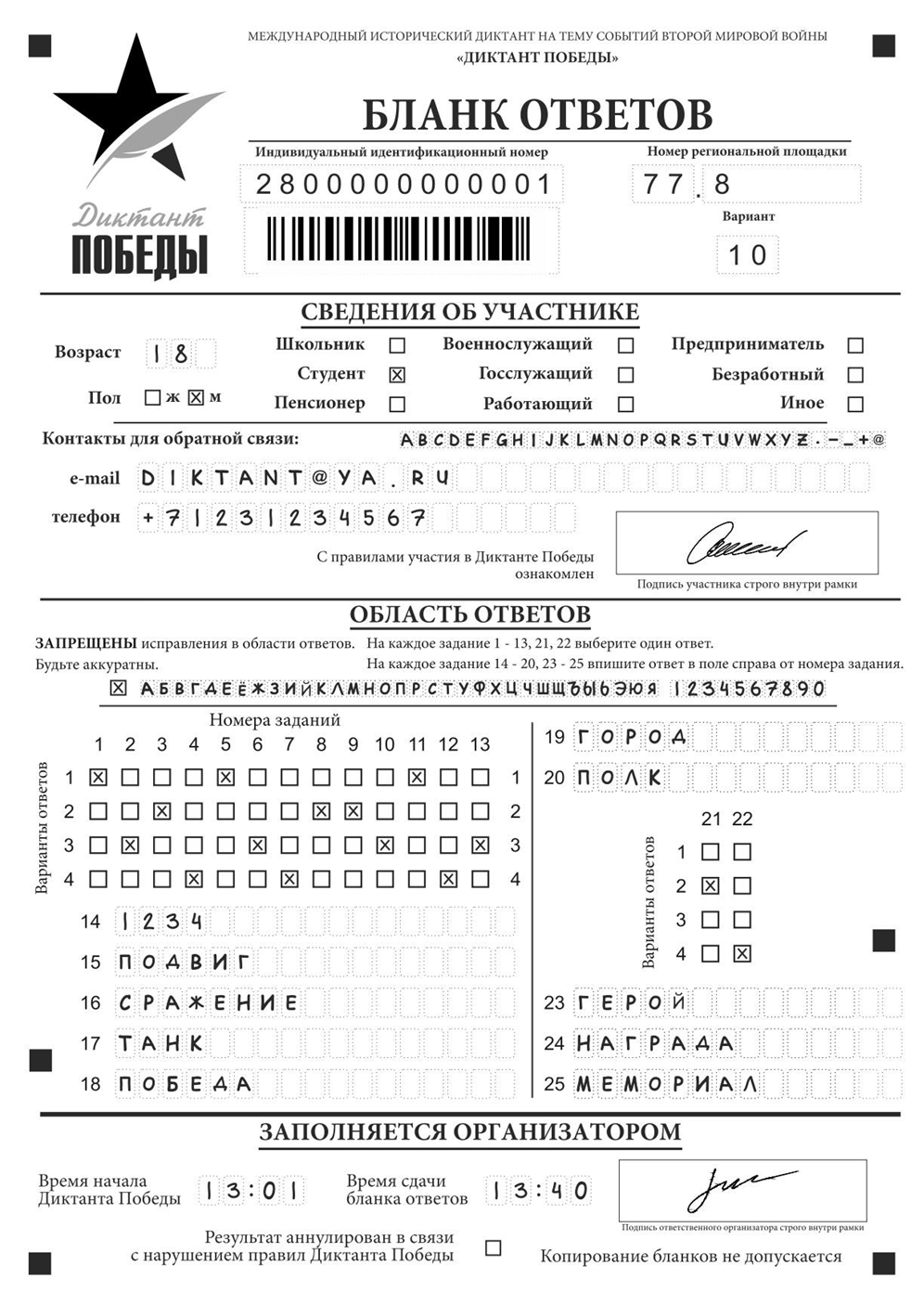 Бланк ответов
Инструкция по заполнению бланка
7
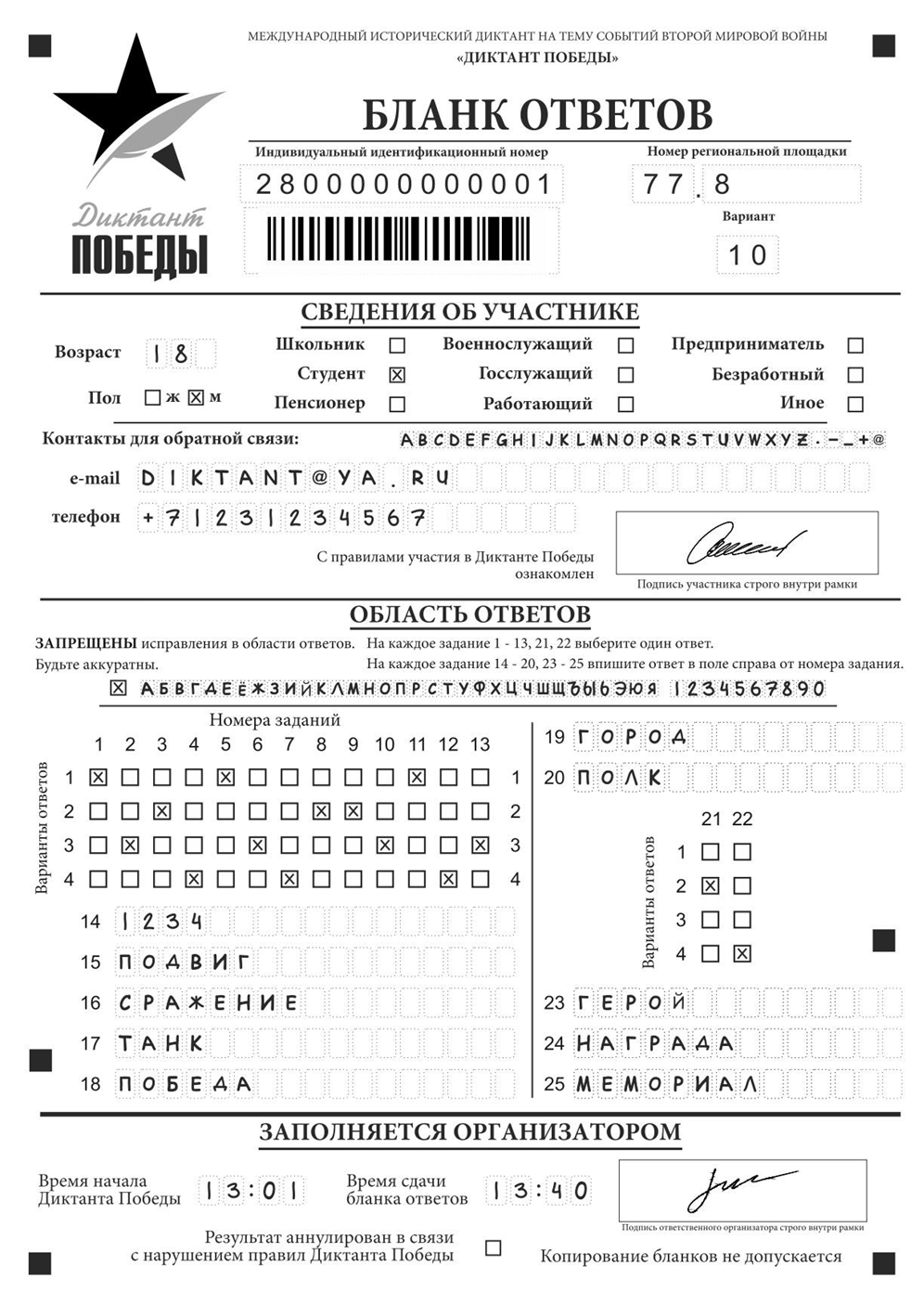 Бланк ответов
Бланк является машиночитаемой формой и состоит из трёх частей:
верхней
средней
Нижней
8
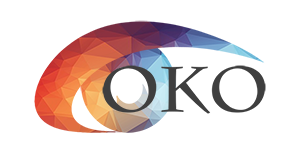 Верхняя часть бланка ответов
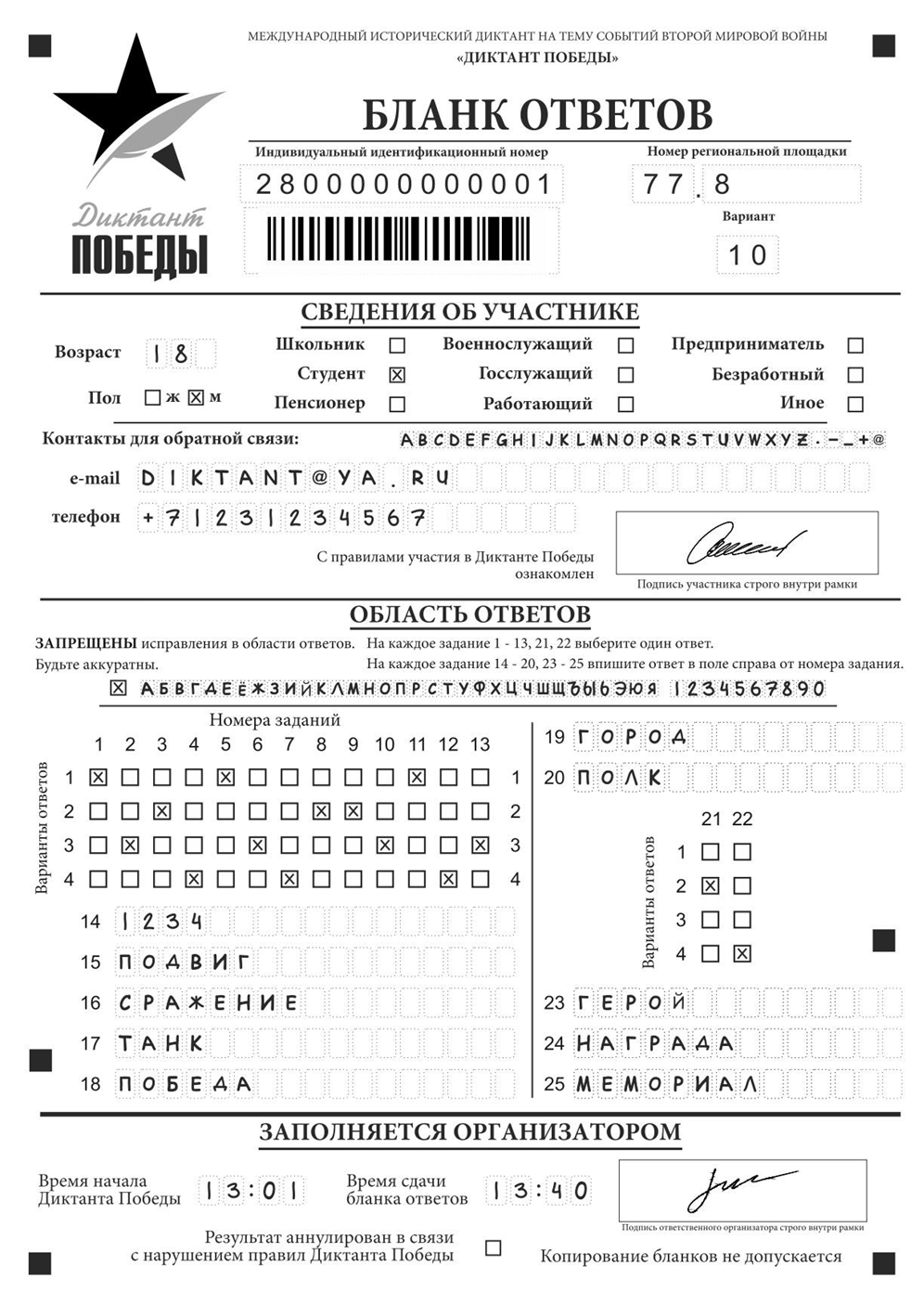 Участником Диктанта Победы заполняются следующие поля верхней части бланка ответов:

Возраст;
Пол
Род занятий 
Контакты для обратной связи: адрес электронной почты и номер телефона
Подпись участника
9
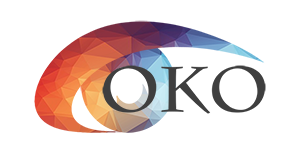 Средняя часть бланка( Область ответов участника )
В средней части Бланка ответов находятся поля, предназначенные для записи результатов выполнения заданий. 
Ответ на задание может быть только один.
Ответ на задания с выбором ответа записывается в виде символа «Х» («крестик»)
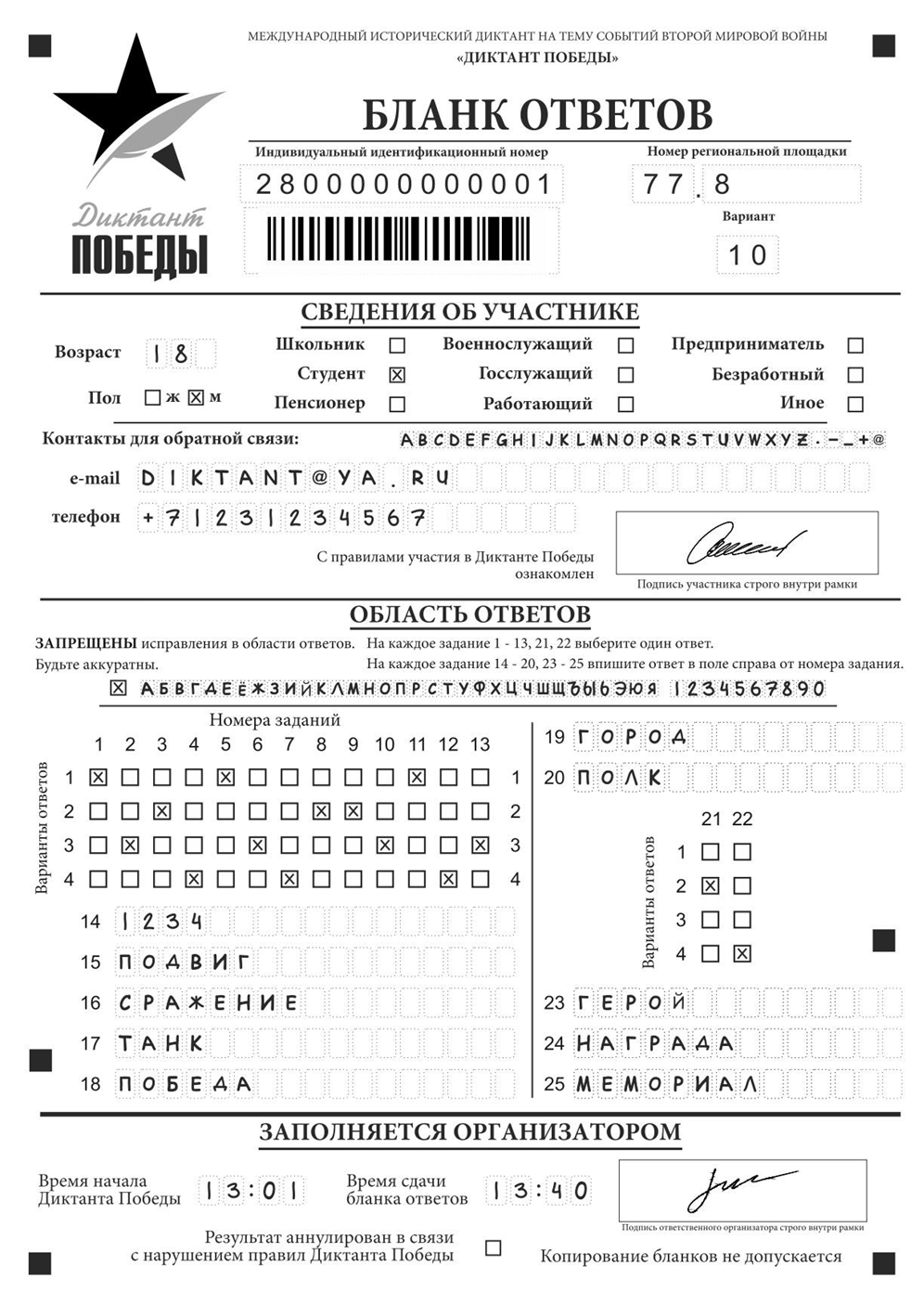 10
Нижняя часть бланка ответов
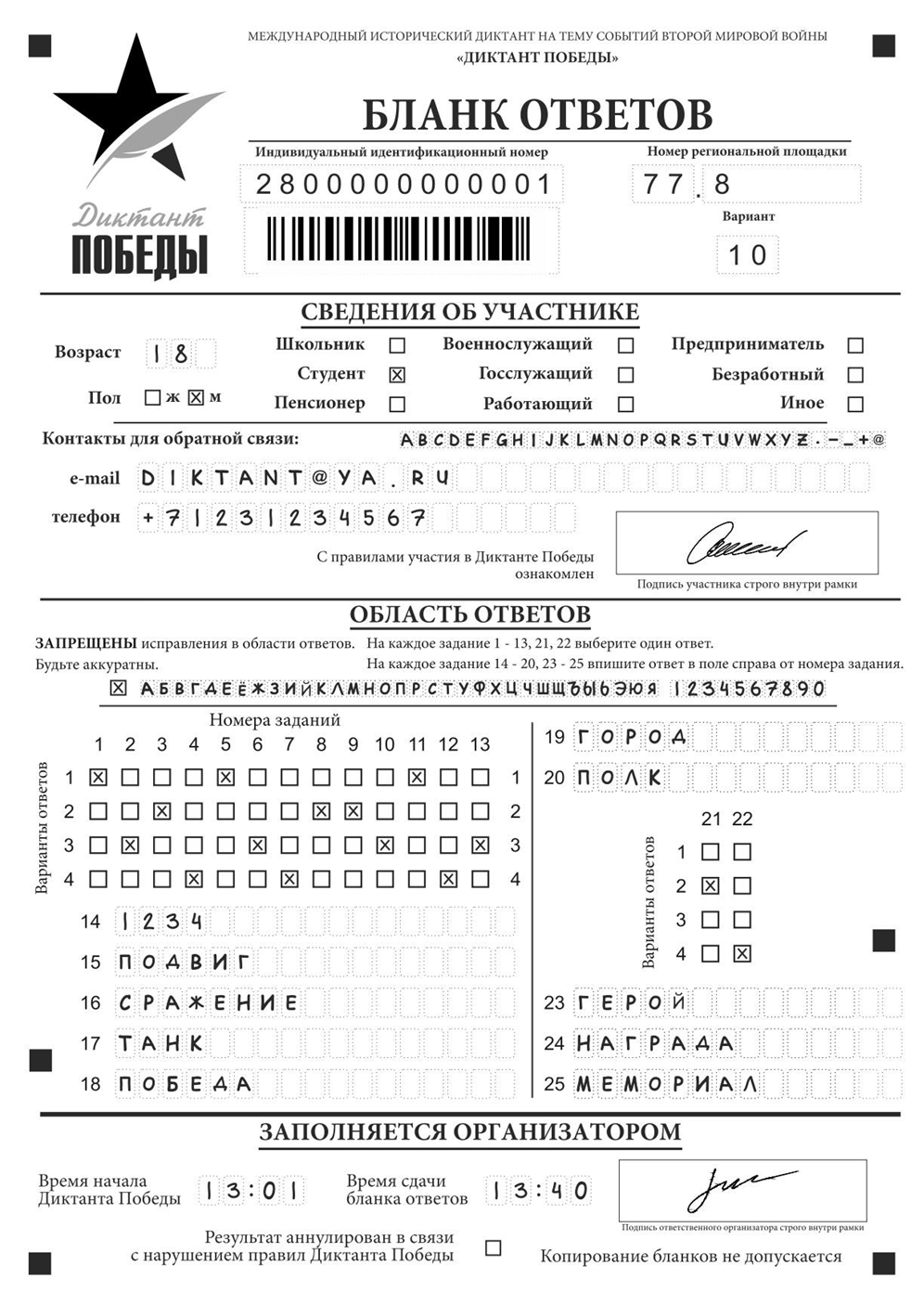 В нижней части бланка ответов расположены поля, которые заполняются организатором после сдачи бланка:
Время начала Диктанта Победы;
 Время сдачи бланка ответов;
 Метка об аннулировании результата участника, в связи с нарушением правил проведения Диктанта Победы;
 Подпись организатора.
11
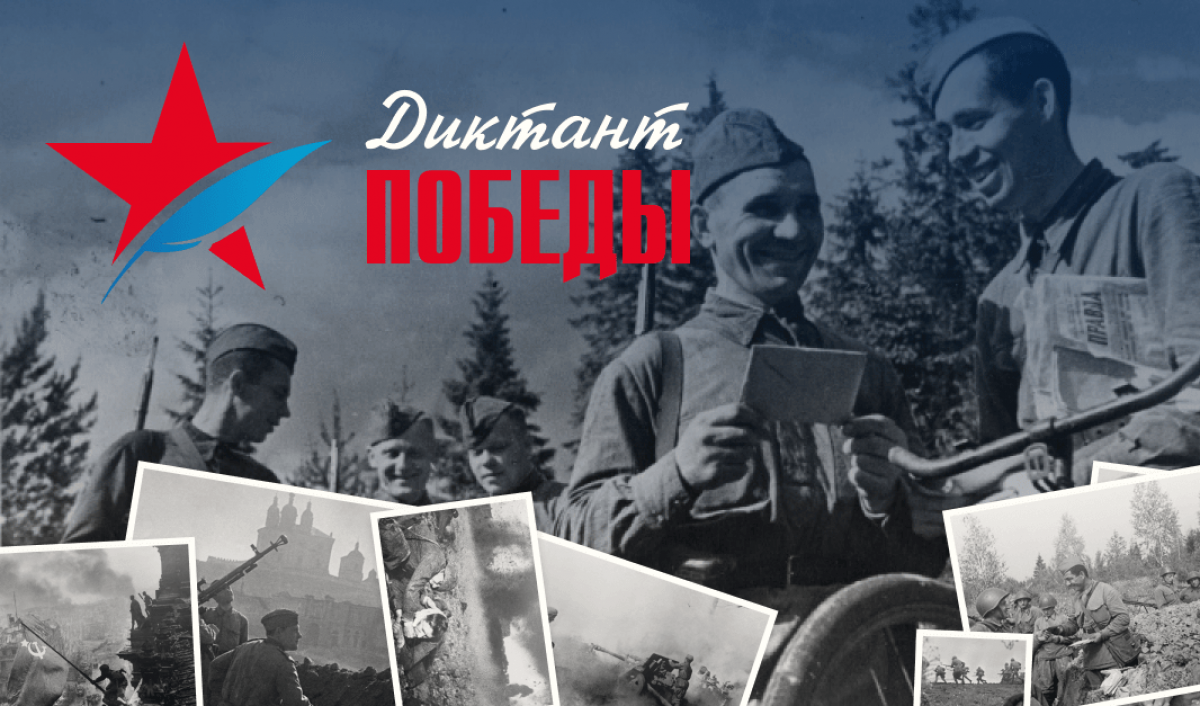 СПАСИБО ЗА ВНИМАНИЕ !
ЖЕЛАЕМ УСПЕХА !!
12
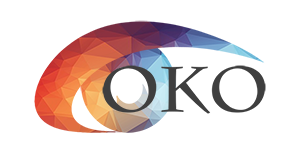 Контактная информацияРЦОИ Калмыкии
сайт: coko08.ru
e-mail: coko08@mail.ru
горячая линия: +7(84722)3-90-90
358000, г. Элиста, 
проспект им. П. О. Чонкушова, д. 6
(здание политехнического колледжа)
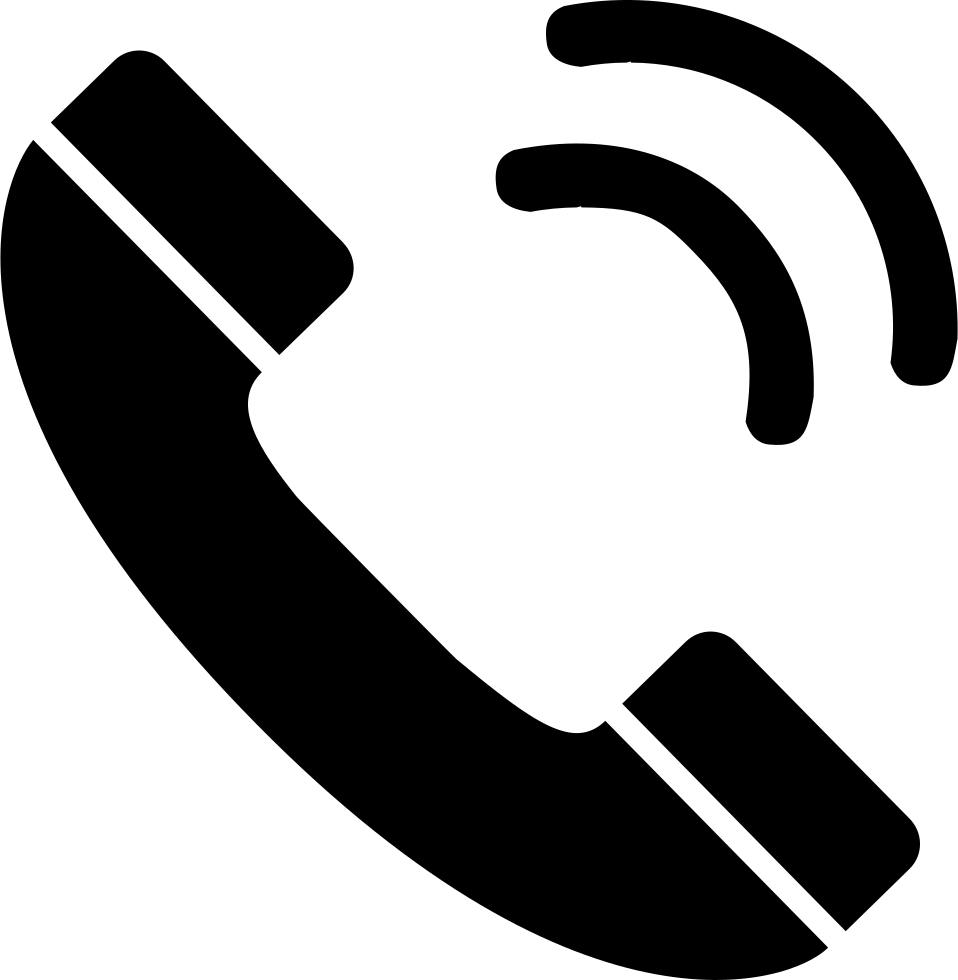 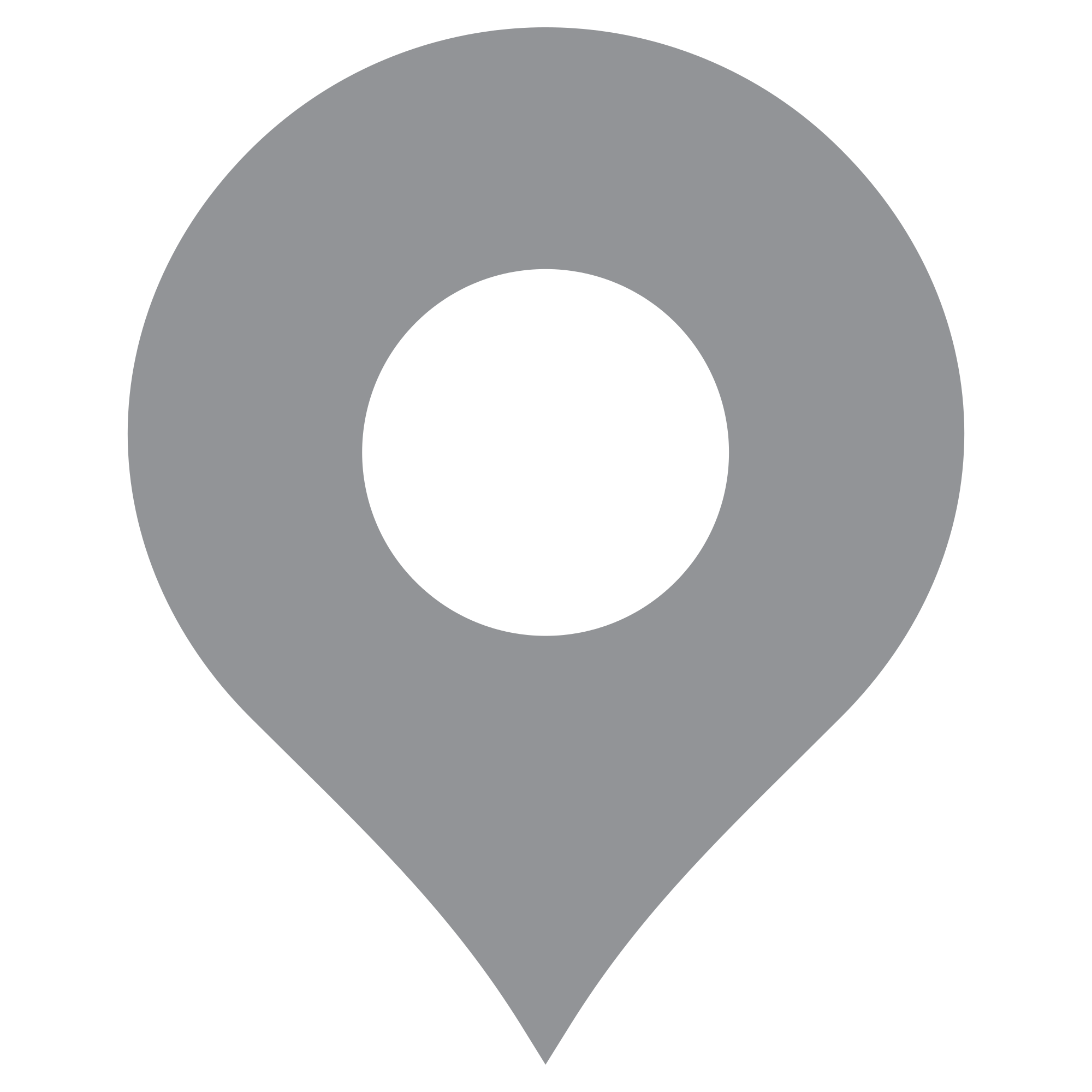 13